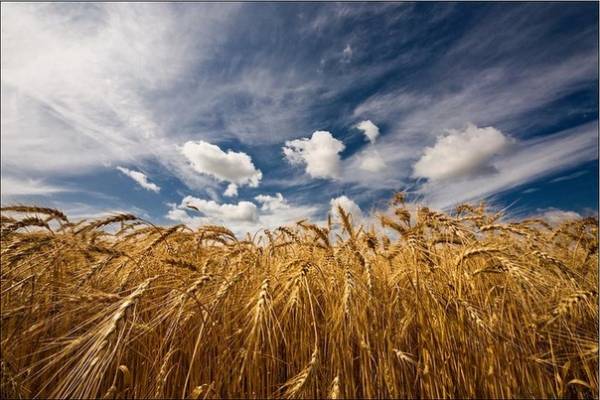 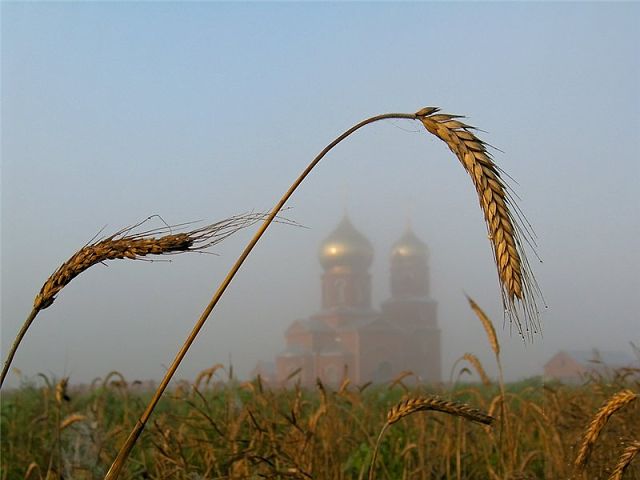 Хлебом солью встречают ДОРОГИХ ГОСТЕЙ
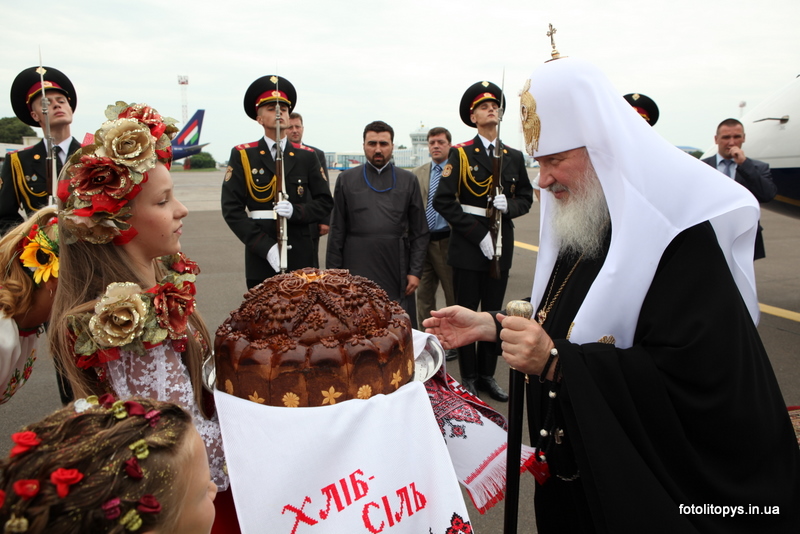 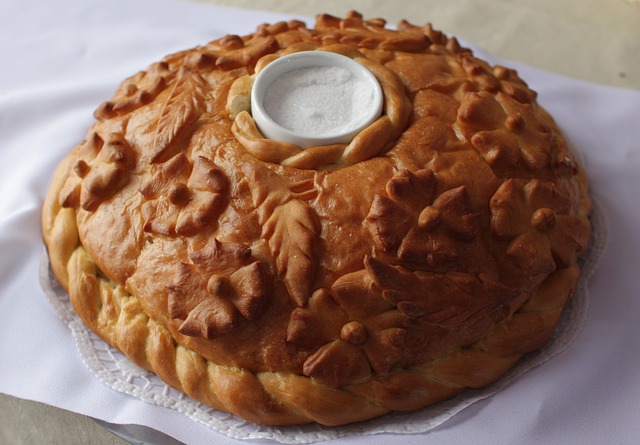 Хлеб войны
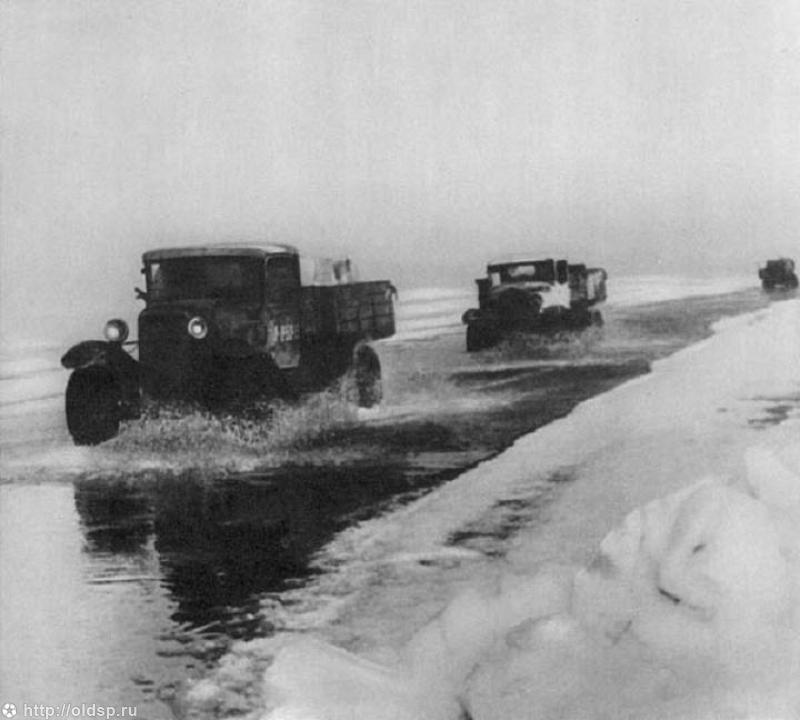 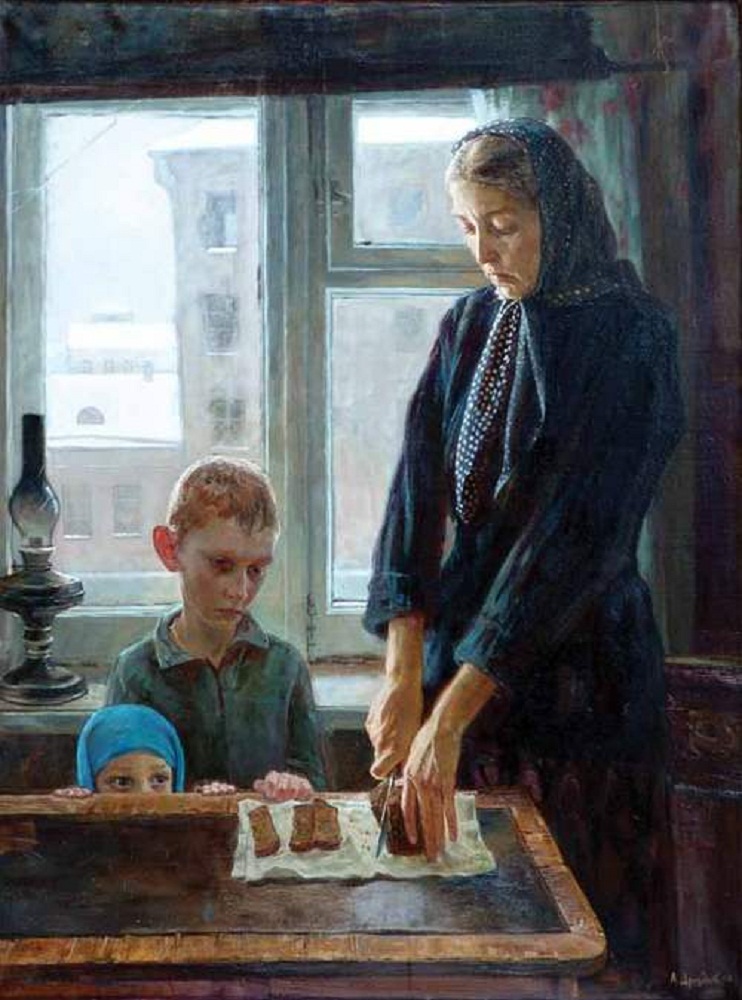 Состав блокадного хлеба:
 РЖ. МУКИ – 57 %,
 ОВС. МУКИ – 20 %,
 БУМАГИ – 10 %,
 ЖМЫХ – 10 %,
 СОЛЬ, СМЁТКИ МУКИ С ПОЛА, ВЫТРЯСКИ ИЗ МЕШКОВ – 3 %
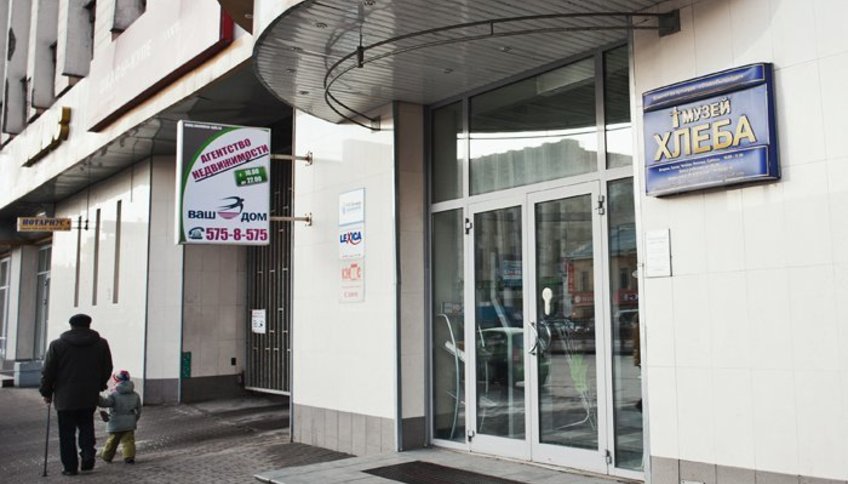 В музее хлеба Санкт-Петербурга
Поймёшь, когда представишь Что пережила Россия в годы войны!
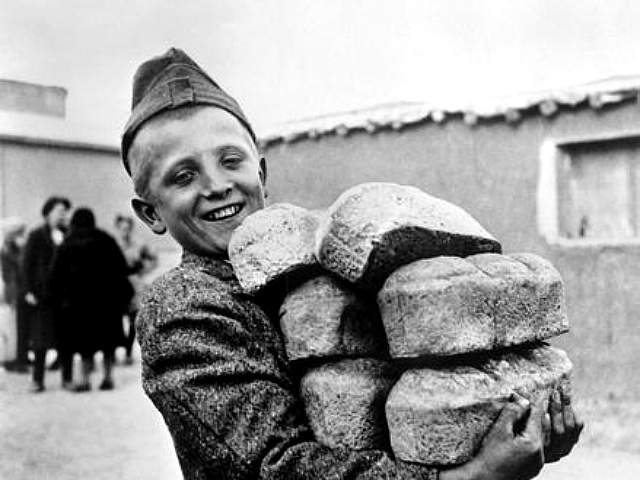 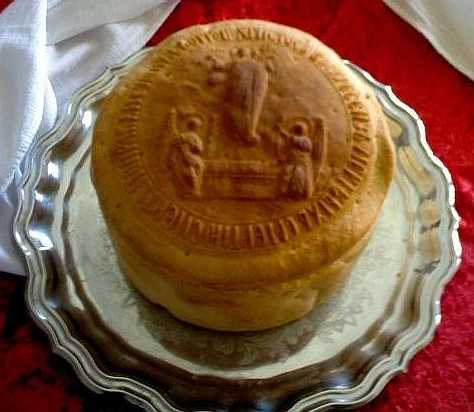